INDICO.UN.ORG Focal Points
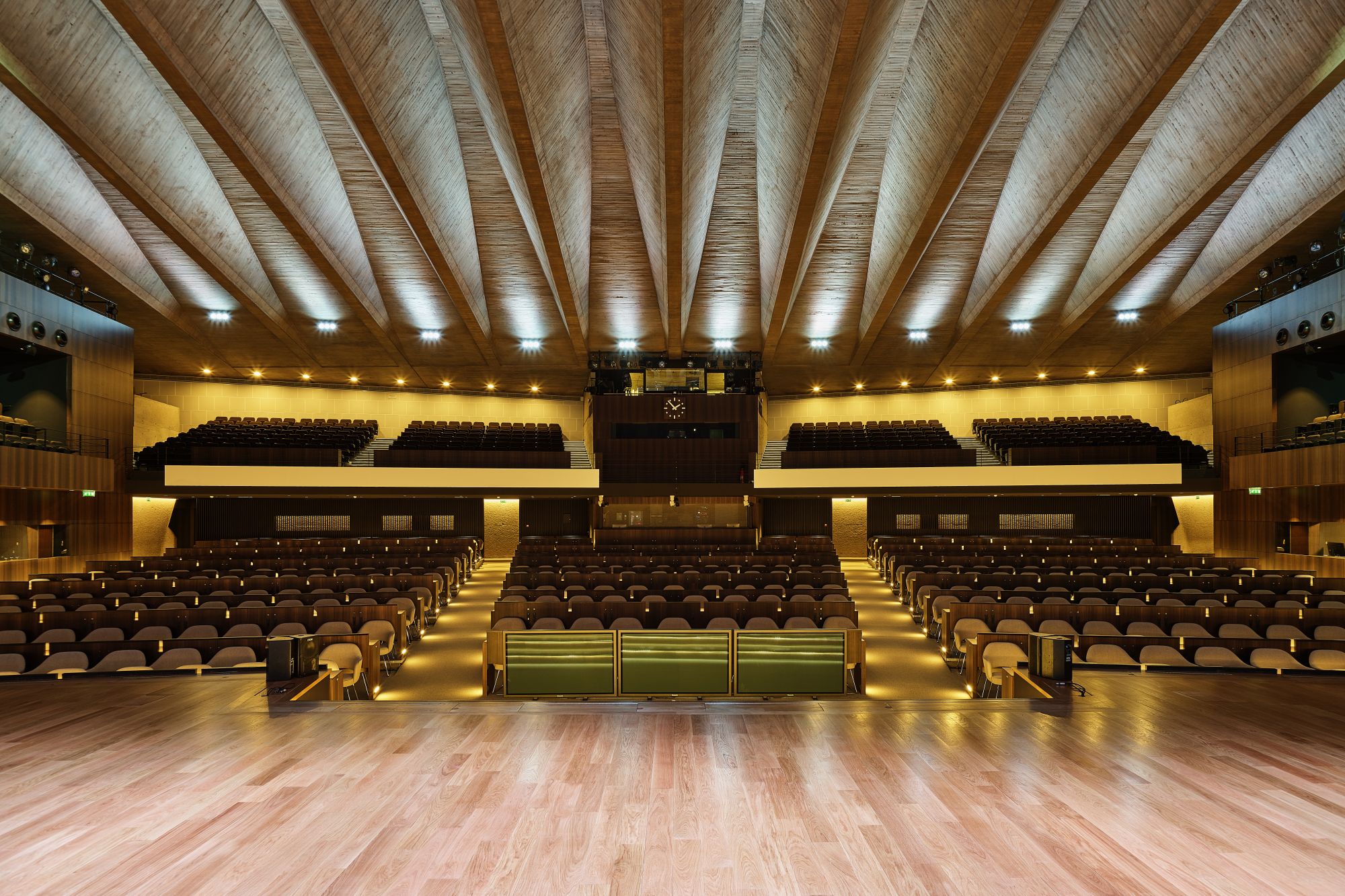 Designation of Focal Points
UNESCO Secretariat requests Permanent Missions to send a list of their designated focal points.
UNESCO Secretariat adds Focal Points to the system.  A confirmation email is sent to the Permanent Missions.
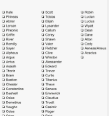 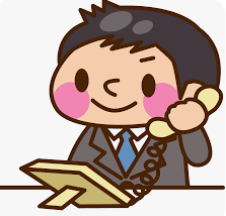 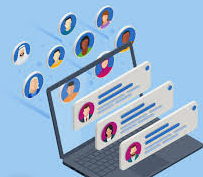 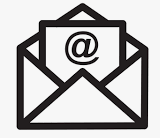 Access the Registrant List
1. Log in and click the pencil icon
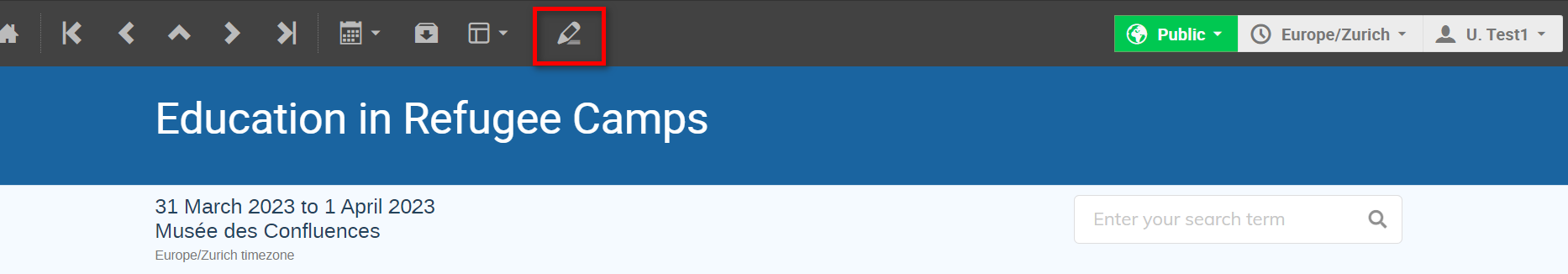 2. Click Registration and then click Registrations beside the named form
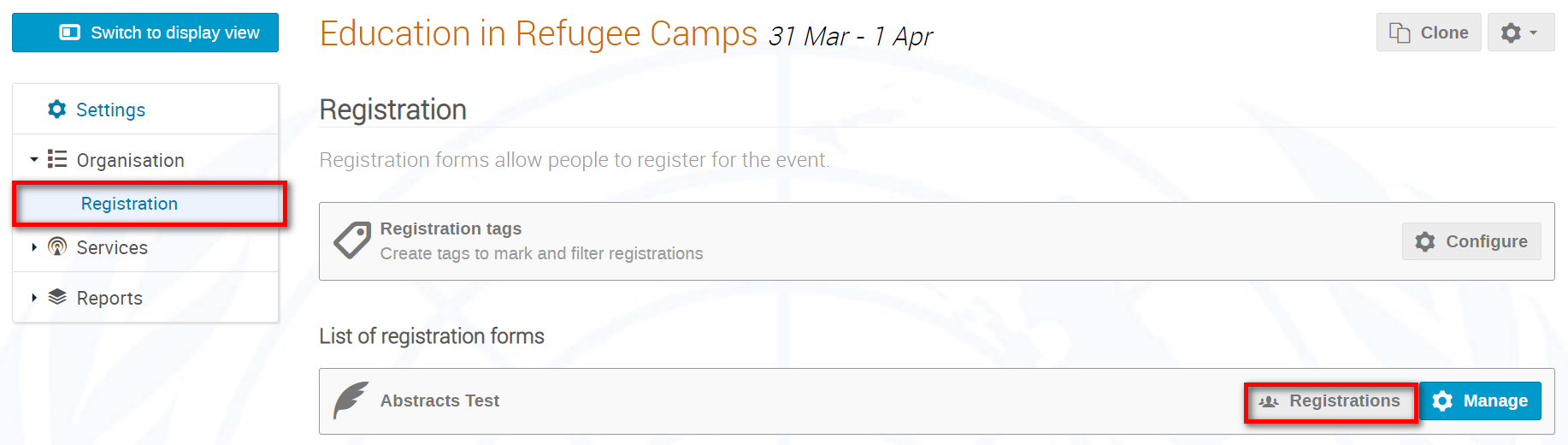 Access the Registrant List
1. Log in and click the pencil icon
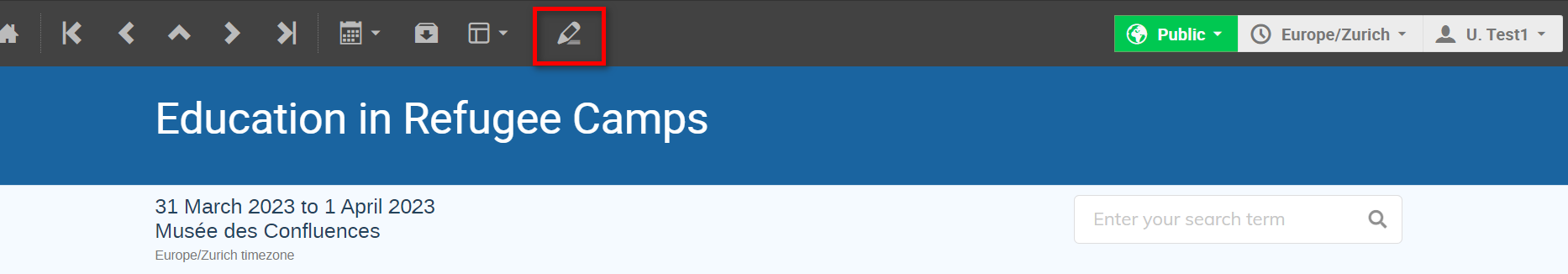 2. Click Registration and then click Registrations beside the named form
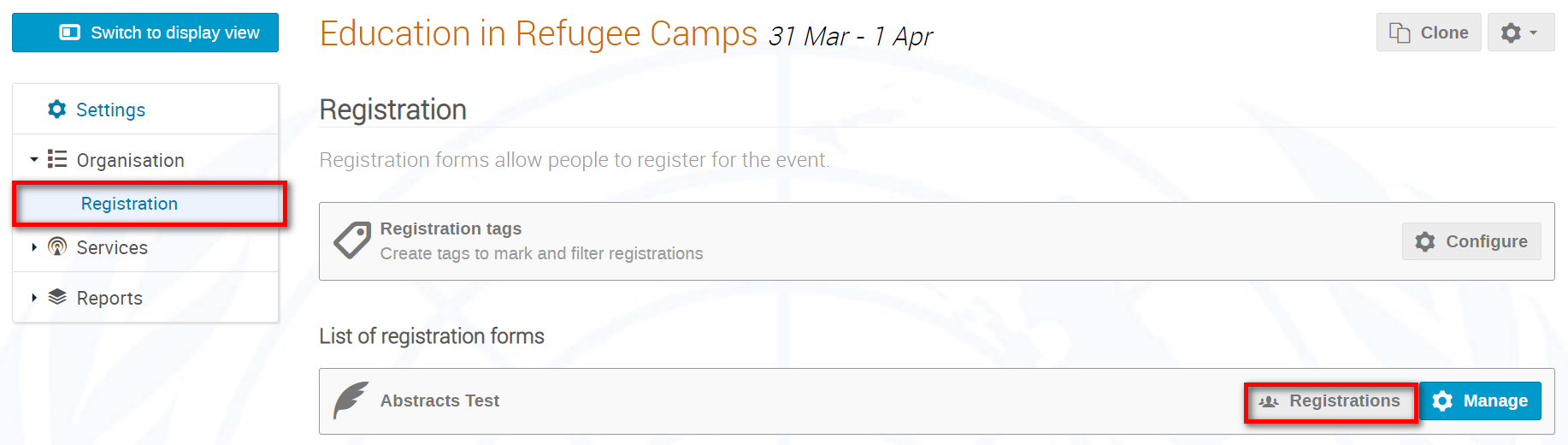 Focal Point Workflow
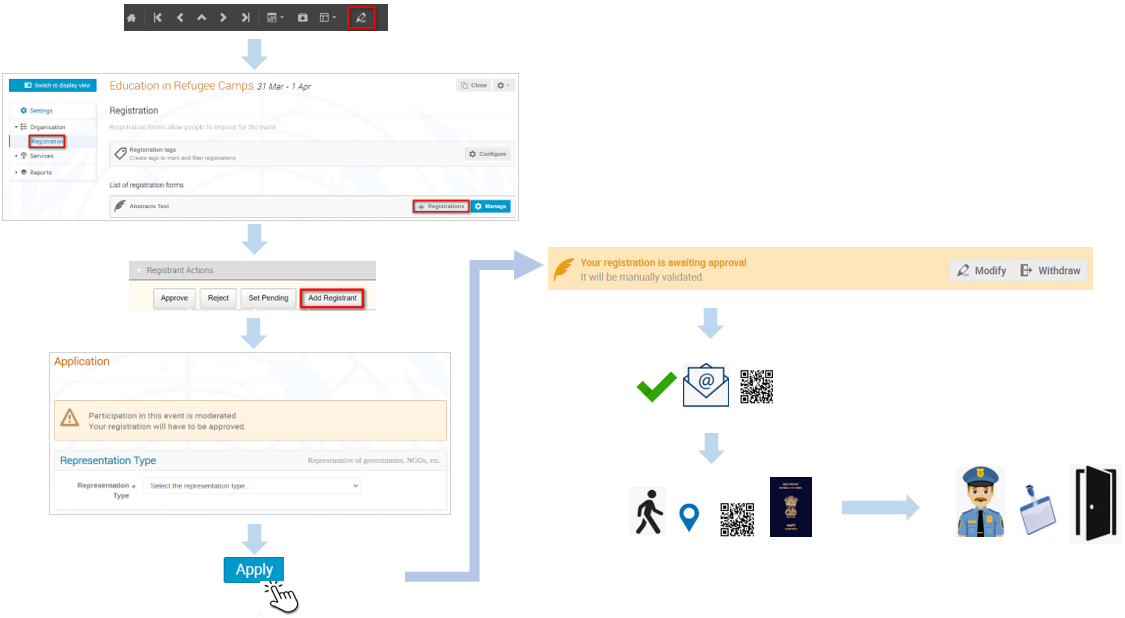